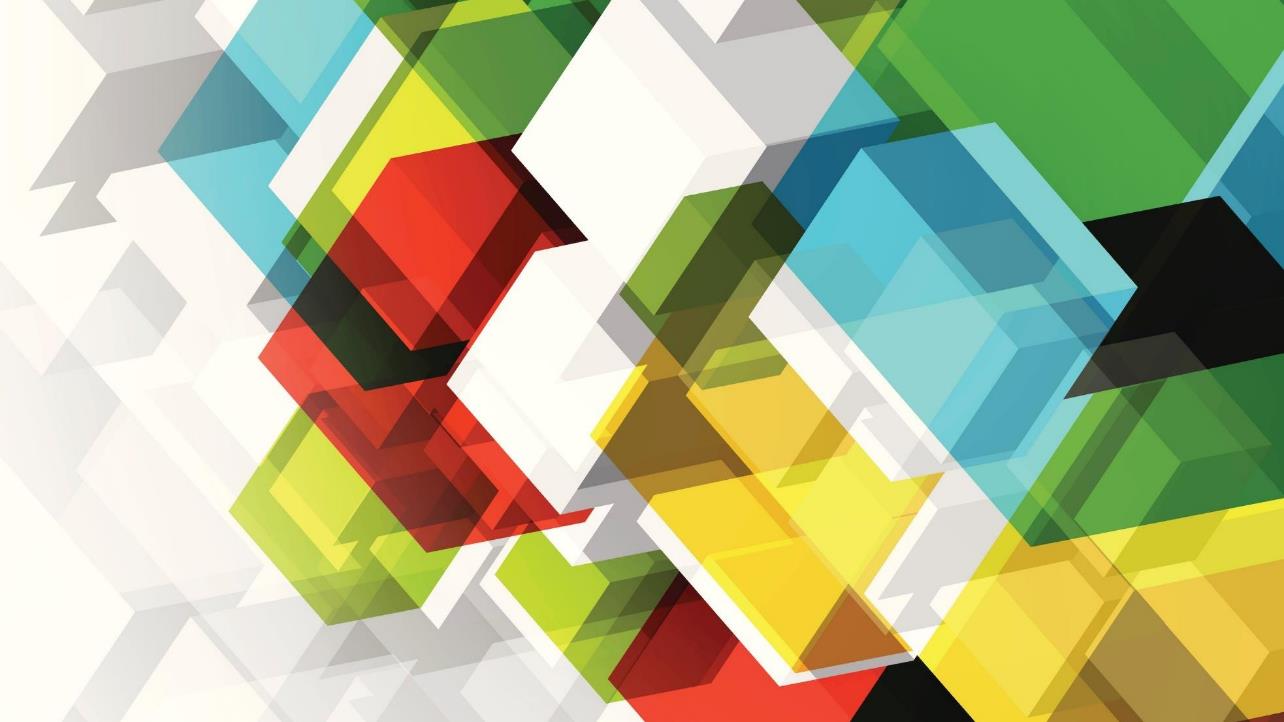 SampleWorkplace Violence training
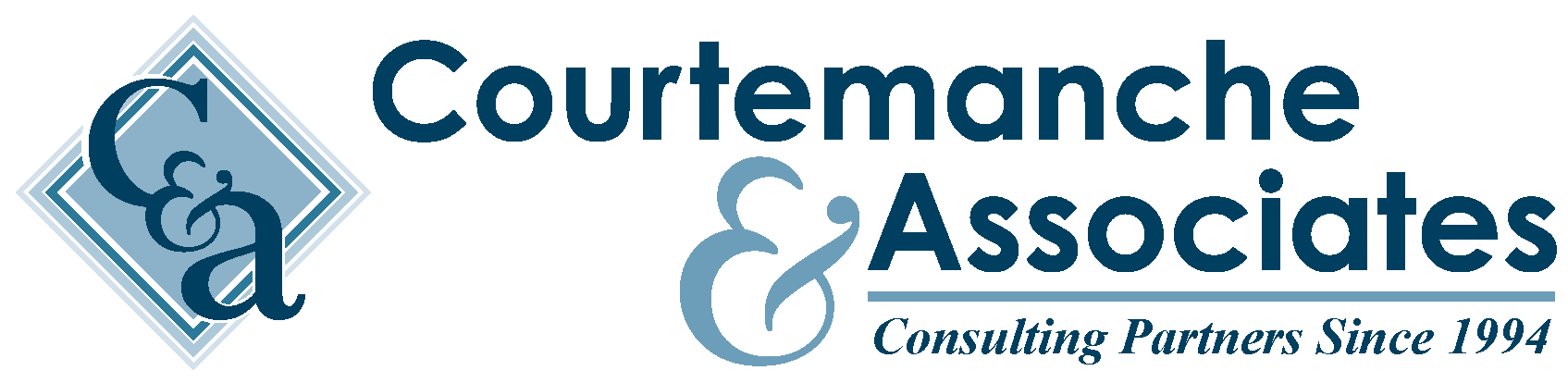 General Guidelines
Training must occur upon hire, annually and whenever there are changes made to the Workplace Violence Program
Training can and should vary based upon roles and responsibilities. Consider developing categories
Universal Potential – General core training for all staff on definition of WPV, How to report, what to report, how to protect self and others
Potential for High level of exposure: For example: 
Emergency Department Staff, Mother-Baby/OB service/Nursery Staff, Security. Pharmacy, Human Resources
Potential for low level of exposure: For example:
Food Service Workers, Environmental Services,  Telephone Operators, Sleep Lab, Laboratory,
Training must include all staff and volunteers such as medical staff.
Populate the attached slide deck based upon organizational policy, resources and philosophy.
Workplace Violence Statistics
Incidence rate of nonfatal intentional injury by other person, by select industry 2018
U.S. Bureau of Labor Statistics, Workplace Violence in Healthcare, 2018 | April 2020
[Speaker Notes: The healthcare and social assistance industry is made up of a mix of industry services. This table gives a high level look at the components of the healthcare and social assistance industry, along with their respective incidence rates for 2018.  The incidence rate is the number of events per 10,000 Full time equivalents.
Note the incidence rate is 10.4 in 2018.  So how has this trended from years before?]
Workplace Violence Statistics
Incidence rate of nonfatal workplace violence to healthcare workers 2011-2018
U.S. Bureau of Labor Statistics, Workplace Violence in Healthcare, 2018 | April 2020
[Speaker Notes: In 2018, the private ownership all-worker incidence rate for nonfatal occupational injuries and illnesses involving days away from work resulting from intentional injury by other person in the private healthcare and social assistance industry was 10.4 per 10,000 full-time workers, compared to the all-worker incidence rate of 2.1. The health care and social service industries experience the highest rates of injuries caused by workplace violence and are 5 times as likely to suffer a workplace violence injury than workers overall. This Chart shows how the incidence rate for workplace violence to healthcare workers has increased since 2011.]
Workplace Violence Statistics
Number of nonfatal workplace violence injuries and illnesses with days away from work 2011-2018
U.S. Bureau of Labor Statistics, Workplace Violence in Healthcare, 2018 | April 2020
[Speaker Notes: Healthcare workers accounted for 73 percent of all nonfatal workplace injuries and illnesses due to violence in 2018 . The  healthcare industry’s number of total workplace violence has grown since 2011 with other industries with little fluctuation or sustained growth.]
Workplace Violence Statistics
Workplace homicides to healthcare workers (by assailant) 2011-2018
U.S. Bureau of Labor Statistics, Workplace Violence in Healthcare, 2018 | April 2020
[Speaker Notes: What’s most concerning is the number of homicides to healthcare workers.  From 2011 to 2018, there were 156 workplace homicides to private healthcare workers, averaging about 20 each year. The most common assailant in workplace homicides to healthcare workers was a relative or domestic partner of the healthcare worker.  

Note that Patients ranked third in the listing of assailants which is discouraging to consider that they are the focus for the care that we provide as members of the healthcare team.]
Our Definition of Workplace Violence
Remember your definition must align with the OSHA Definition.
Direct effects of workplace violence
Minor or major physical injuries

Temporary or permanent physical disability

Psychological trauma

Death
[Speaker Notes: Effects of violence should be categorized as Direct and Indirect.

Direct effects of violence are fairly clear:  These would include those that cause physical injury (minor or even severe)  Some of these injuries may result in temporary or permanent physical disability which may prevent a healthcare worker from remaining in their job. 

What is not visible but can be devastating as major physical trauma is the psychological trauma that occurs to a victim or even a witness to workplace violence.  In some circumstances, psychological trauma may cause more damage to the healthcare team as it multiple witnesses to violent incidents who may never be the recipient of the physical assault.  

Sadly, as the data showed, even death can be a result of workplace violence]
Indirect effects of workplace violence
Low worker morale

Increase in job stress

Increase in worker turnover

Reduced trust of management/co-workers

A hostile work environment
[Speaker Notes: Nurses in crisis, or suffering from burnout and resentment, may not be able to perform to standards of care placing patients at risk for adverse outcomes (Arnetz & Arnetz, 2001).
According to the Joint Commission, intimidating and disruptive behavior among colleagues can foster medical errors and contribute to poor patient satisfaction and otherwise preventable adverse outcomes (Joint Commission, 2008).]
Examples of Workplace Violence
Utilize meaningful examples from the news that may align with the type of organization, geographic location (inner city vs rural location) to help staff realize it could happen here and could happen to me.
Healthcare workers at risk
Understaffing
Staff working in isolation or in situations in which they can be trapped without an escape route
Poor lighting and other factors restricting vision both within and outside the facility
No access to emergency communication devices (cell phone, panic buttons, etc.)
Unrestricted public access
Lack of community mental healthcare
Alcohol and drug abuse
Stressful conditions such as long wait times, overcrowding, being given bad news
Lack of training regarding recognition and de-escalation of hostile and abusive behaviors
Gang activity
Domestic violence
Presence of firearms and other weapons
Inadequate security and mental health personnel on site
[Speaker Notes: Others at risk are those who, by their duties, interact with the public during chaotic situations such as those interjecting themselves into incidents where strife and disagreement are already ongoing. This includes law enforcement, fire fighters, and ambulance personnel.
Volunteers may become victimized by persons intruding into their work environment with bad attitudes, prejudices or political agendas.
Staff shortages, increased patient morbidities, exposure to violent individuals, and the absence of strong workplace violence prevention programs and protective regulations are all barriers to eliminating violence against healthcare workers.
The risk factors for violence vary from hospital to hospital and in home care settings, depending on location, size, and type of care. Violence may occur anywhere in a hospital, but is most frequent in psychiatric units, emergency departments, waiting areas, and in geriatric/long-term care units.
A great many nurses work outside the hospital in high-risk public sector healthcare settings such as prison and jail medical units, drug and alcohol residential treatment facilities, or as visiting nurses. The degree to which each of these workplaces emphasizes worker safety varies widely.]
Sources of Workplace Violence
Type II:  Customer/Client violence
Most common in healthcare settings. 
The customer/client relationship includes patients, their family members, and visitors.
[Speaker Notes: Type II:  Customer/Client violence Is the most common in the health care setting for workplace violence. This type of violence centers around the customer / client relationship which would include patience, family members, and visitors. Client /customer violence may erupt due to misunderstandings, preconceived expectations by staff/patients, and generally poor communication between those involved. With hospital staffing shortages, effects of the pandemic and reduction in hospital services, it is easy to understand how this type of workplace violence may continue to outpace the other types.

It's important for organizations to address type 2 workplace violence as it can quickly escalate. Some mitigation strategies may include redesign of emergency and psychiatric treatment workflow to reduce stress and overcrowding, redesign of waiting rooms and geriatric settings, And having a robust customer relations program which would include staff training and patient intermediaries to diffuse potential altercations.]
Sources of Workplace Violence
Type III:  Worker on Worker violence
Commonly referred to as lateral or horizontal violence. 
It includes bullying, and frequently manifests as verbal and emotional abuse that is unfair, offensive, vindictive, and/or humiliating though it can range all the way to homicide.
[Speaker Notes: Type III Is  Worker on Worker violence
Type 3 violence between coworkers is commonly referred to as lateral or horizontal violence. 
It includes behavior such as bullying, and frequently manifests as verbal and emotional abuse that is unfair, offensive, vindictive, and/or humiliating and can progress to to homicide. 
Worker-on-worker violence is often directed at persons viewed as being "lower on the food chain" such as in a supervisor to supervisee or doctor to nurse though incidence of peer-to-peer violence is also common.
Mitigation for this type of behavior should be directed at employee behavior expectations, resources to report bullying and other types of abusive behavior and training for staff to recognize and to address this type of workplace violence. Organizations should also consider robust leader and manager training to recognize and address worker on worker violence.]
Sources of Workplace Violence
Type IV:  Personal Relationship violence 
The perpetrator has a relationship to the staff member outside of work that spills over to the work environment.
[Speaker Notes: Type IV workplace violence is classified as  Personal Relationship violence 
In Type 4 violence, the perpetrator has a relationship to the staff member outside of work that spills over to the work environment. 
For example, the husband of a nurse follows her to work, orders her home and threatens her, with implications for not only this nurse but also for her coworkers and patients. 
As indicated in the data slides at the beginning of the presentation, Domestic violence is a leading cause of homicide for healthcare workers.  
Mitigating strategies could include access control to prevent the perpetrator from entering the facility, training for staff to recognize and report domestic abuse, and support resources for staff members where they can feel safe by escaping abusive relationships.]
Types of violence
Verbal / Nonverbal 

Shouting

Cursing

Gestures

Posturing
[Speaker Notes: Now that we've talked about sources of workplace violence, let's take some time to talk about the various forms that workplace violence may take on. This is also important because we need to know what it looks like for us to better be able to address interventions to counter workplace violence. 

The first of these forms of workplace violence is verbal and nonverbal violence. This can include shouting, cursing, gestures, and posturing. These forms of workplace violence may not take on And appearance that is easily recognizable so it's important for staff to understand how verbal and nonverbal violence may look like. 

In whatever form they take, these actions convey threats, intimidation, harassment, humiliation, bullying, or sabotage 

Mitigating strategies could include setting behavior expectations of staff to include avoidance of verbal and nonverbal violent behaviors including leadership training to be able to recognize these types of behaviors. Now that we've talked about the sources of workplace violence let's take some time to talk about the various forms that workplace violence may take on this is also important because we need to know what it looks like for us to better be able to address interventions to counter the workplace violent behavior the first of these forms of workplace violence includes verbal and non verbal violence this can include shouting cursing gestures and posturing these forms of workplace violence may not take on an appearance that's easily recognizable so it's important for staff to understand how verbal and nonverbal violence may look like in whatever form they take these actions convey threats intimidation harassment humiliation bullying or sabotage Bush consider watching the nonverbal behavior of your staff members or recall a time where you saw a staff member standing maybe exceptionally close to an individual or maybe in a way that indicated a threat maybe their arms were on their hips or maybe they had their arms crossed for verbal communication not only is it actually the words that individual uses but it's the way that they're said whether it's condescending or the inflection is such that it makes the recipient to feel intimidated so I think it's very important that staff members especially leadership understand how to recognize it to not only observe it in other peers and address it but to also check themselves to ensure that they're not conveying a message that they may not necessarily want you to be conveyed again mitigating strategies would include setting behavior expectations of staff to include avoidance of verbal and nonverbal violent behaviors but also leadership training so these individuals can be able to recognize and address these behaviors when they're observed]
Types of violence
Written Actions

Hardcopy

E-mail

Social Media
[Speaker Notes: Another type of workplace violence is written actions. These could include hard copy , email, or probably more prevalent now is social media. As with nonverbal and verbal workplace violence, these actions convey intimidation, threat, ,humiliation, bullying, or harassment. Although the presence of handwritten notes conveying threats of workplace violence, we should expect the use of digital format to be the most prevalent form of written workplace violence. Social media, including the use of Facebook , Instagram, Twitter, and many others, has opened a new frontier to post derogatory and other comments for workplace peers, leaders, and subordinates. To counter these types of workplace violence, it's important for organizations to set clear expectations of behavior regarding the use of social media in other forms of digital communication.  It's also important for organizations to follow up on complaints of derogatory or other malicious social media posting That could be construed as peer-to-peer workplace violence.]
Types of violence
Physical Assaults

Varies by jurisdiction 
Defined as intentionally putting another person in reasonable apprehension of an imminent harmful or offensive contact. 
Physical injury is not required.
[Speaker Notes: Another form of workplace violence is the physical assault. Although how physical assaults may be defined or even addressed varies by jurisdiction, physical assault can be defined as intentionally putting another person in reasonable apprehension that imminent harmful or offensive contact is going to occur. Note that physical injury is not required. At looking at the definition it states that there is reasonable concern that the individual is going to be harmed through an intentional act by another. As we presented a few slides ago about non verbal posturing, physical assault could be interpreted as an extension of that behavior. 
Organizations would need set to set behavior expectations for  staff regarding physical assault. Additionally, staff need to be cognizant of what a physical assault is defined as and have the means to report it.]
Types of violence
Sexual Harassment 

Takes on many forms

Knows no gender

Sexist actions or comments

Can be perpetrated by customers
[Speaker Notes: The U.S. Equal Employment Opportunity Commission (EEOC) defines sexual harassment as “unwelcome sexual advances, requests for sexual favors, and other verbal or physical conduct of a sexual nature constitutes sexual harassment when:

According to a 2016 study by the EEOC, around 75% of people who experience workplace harassment fail to bring it up with a manager, supervisor, or union representative. One major reason is that employees fear that they will be retaliated against at work. However, another possible reason for underreporting is that employees who are subjected to inappropriate behavior aren't clear on when it crosses the line into illegal harassment.

In today's society, sexual harassment often takes on more subtle forms. Instead of being propositioned for sex or touched in an inappropriate way, a victim might receive suggestive late-night texts or images, unwelcome sexually-charged comments, or invitations to meetings that somehow turn into dates. These days, sexual harassment is just as likely to happen through emails, social media, or other venues outside of the office.

While overt forms of sexual harassment certainly still happen in the workplace, more subtle forms of harassment are on the rise. For example, any of the following actions can be sexual harassment if they happen often enough or are severe enough to make an employee uncomfortable, intimidated, or distracted enough to interfere with their work:

repeated compliments of an employee's appearance
commenting on the attractiveness of others in front of an employee
discussing one's sex life in front of an employee
asking an employee about his or her sex life
circulating nude photos or photos of women in bikinis or shirtless men in the workplace
making sexual jokes
sending sexually suggestive text messages or emails
leaving unwanted gifts of a sexual or romantic nature
spreading sexual rumors about an employee, or
repeated hugs or other unwanted touching (such as a hand on an employee's back).

To qualify as a hostile work environment, the conduct must be offensive not only to the employee, but also to a reasonable person in the same circumstances. For example, a female employee might be truly offended that a male employee complimented her haircut and opened the door for her on the way into work. However, the average person probably wouldn't consider that conduct alone to rise to the level of harassment.
Here are some other facts to keep in mind about sexual harassment:

Sexual harassment by customers or clients. Most people are aware that sexual harassment by a manager or coworker is illegal. However, under Title VII, an employer has a responsibility to protect its employees from sexual harassment by outsiders as well. This includes customers, clients, vendors, business partners, and more. As long as the employer knows or should know that the harassment is occurring, it must take action to put a stop to it.

Sexual harassment knows no gender. Traditionally when people think of sexual harassment, they think of a male harassing a female. While this is still the most common scenario, there have been plenty of incidents of females harassing males. Same-sex harassment—by a male against a male or a female against a female—is also illegal. The harassment does not need to be motivated by sexual desire either. It just needs to be based on the victim's gender.]
Clinical risk factors
Patients who are at risk of perpetrating violence:
Are under influence of drugs or alcohol
May be in pain
Have a history of violence
Have cognitive impairment
Are in the forensic (criminal justice) system
Are angry about clinical relationships
Have certain psychiatric diagnoses and/or medical diagnoses.
[Speaker Notes: The clinical setting is one of intensified emotions. Patients who are at risk of perpetrating violence include those who:

Are under influence of drugs or alcohol
Are in pain
Have a history of violence
Have cognitive impairment
Are in the forensic (criminal justice) system
Are angry about clinical relationships, e.g., in response to perceived authoritarian attitude or excessive force used by the health provider
Have certain psychiatric diagnoses and/or medical diagnoses.

It is important to realize that, although some psychiatric diagnoses are associated with violent behavior, most people who are violent are not mentally ill, and most people who are mentally ill are not violent. Substance abuse is a major contributor to violence in populations both with and without psychiatric diagnoses (Friedman, 2006).

It's important for organizations to recognize those individuals and their patient population who may be at risk of perpetrating acts of workplace violence. Leaders need to make certain that they have set into place interventions that support the safety of both staff and other patients from these acts. This may include screening, physical environment modifications, deescalation training, and ensuring adequate numbers of staff for those units who may have more violent prone patients.]
Environmental Risk Factors
Factors in the Environment:
Provides opportunity to gain access or avoid detection
Increases stress
Provides opportunities for items to be used as weapons
Limits the staff's ability to appropriately respond to incidents of violence
[Speaker Notes: Environmental risk factors are those that are attributable to the layout, design, and amenities of the physical workspace.

Environmental risks fall into four categories and include factors that:

Provide opportunity to gain access or avoid detection such as unmonitored entries or stairwells, insufficient lighting, blind corners, unsecured rooms or closets.
Increase stress such as signage that is confusing, poor weather conditions, difficulty parking or accessing a building, insufficient heat or air conditioning, and disturbing noise levels.
Provide opportunities to be used as weapons such as unsecured furniture, fixtures, decorative items, office or medical supplies.
Limit staff's ability to appropriately respond to violent incidents such as the lack of security systems, alarms, or devices.

In healthcare organizations with older facilities, there may be issues in dealing with outdated designs that require extensive modifications or work practices to reduce the incidence of workplace violence. It's important with any renovation or new construction that your workplace violence prevention committee is involved to ensure considerations for environmental risk factors are considered.]
Preventive Reporting
Examples of behaviors to report BEFORE something happens.
Damage to personal belongings
Theft, damage to car, destruction of personal items
Stalking
Changes in Behavior
Direct or Indirect Threats or Innuendos

What to expect from your Organization
Non-Physical Interventions
Goal - Deescalate and Secure Safety
Voice Tone and Tenor
Relocation to larger, more populated area
Avoiding getting trapped
Not turning your back to the potential offender
Verbal De-escalation
Include guidance adopted by your organization in de-escalation techniques.
Physical Intervention Techniques
Creating a barrier
Incorporate key components of your de-escalation Program used at your facility
If De-escalation training required by all staff, include information here.
Organizational Immediate Response
Include policy guidance on workplace violence response
Creating a Safe Place - Room
Creating Barriers
Finding the safest location
Best hiding spot
Defending yourself
Seeking Immediate Help
Call 911
Name of Facility
Location in the Facility
Your Name
Name of Assailant if known
Summary of current situation
Gunshots heard outside of safe place
Gunshots heard in far distance
Strategies to Prevent Workplace Violence
Some organizations have created various stress relieving, burnout prevention interventions such as:
Available Serenity spaces
Safety huddles where staff select another staff member to take a serenity break ( 10-minute step-away to serene environment)
Other Ideas?
Organization Resources
List workplace violence resources for staff (including links, phone numbers, contacts, policies and procedures)